ན་གཞོན་ཚོང་འབྲེལ་པ་ཚུ་ སེམས་ཤུགས་བསྐྱེད་བཅུག་ནི་དང་ སྦྱོང་བརྡར་བྱིན་ནི་དོན་གྱི་ལས་རིམ་སྣ་ཚོགས།
ཀྲི་ཨོ་ཀྲི་༤ “ཚོང་གི་ལཱ་དང་འབྲེལ་བའི་སྐྱེ་ལྡན་གནས་སྟངས་རིམ་ལུགས”
ཨ་ལི་ཀེན་ཀྲི་གཙུག་ལག་སློབ་གྲྭ། ཨེས་པཱན།
གནམ་ལོ་༢༠༢༢ ཟླ་༥པའི་ ཚེས་༩-༡༡།
Cristina Beans, M.Sc., MBA
Senior Project Manager, OGPI-University of Alicante 
c.beans@ua.es
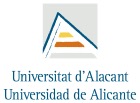 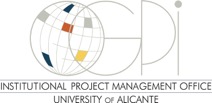 འ་ནཱི་འདི་ཡུ་ཨེས་གཡོག་སྤྲོད་ལྟེ་བ་གི་ཉམས་མྱོང་ཙམ་བརྗེ་སོར་འབདཝ་མ་གཏོགས་མཐར་ཕྱིན་སྦེ་ འབད་འབདཝ་ཅིག་ཨིན་པའི་ཐོ་བཀོད་ཅིག་མེན།
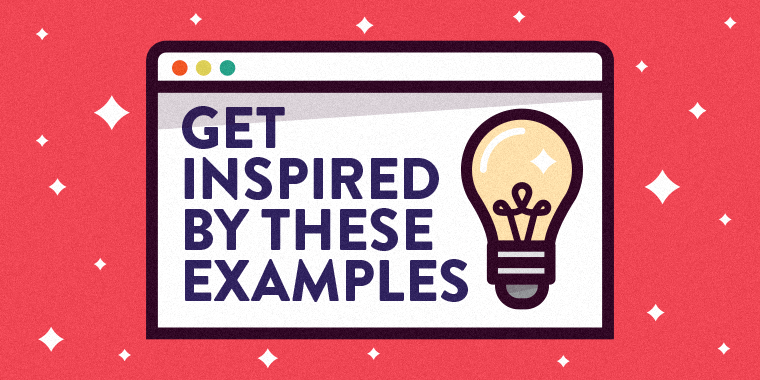 [Speaker Notes: Over the next hour and a half, we're going to answer 2 basic questions together, ask MANY more, and see a couple of examples.]
དཔེ་འདི་ནང་ལས་ སེམས་ཤུགས་གོམས།
ཁྱོད་ཚུ་གི་གཙུག་ལག་སློབ་གྲྭ་ནང་ དབང་དུ་ཐལ་བའི་འབྲིང་རིམ་སློབ་གྲྭའི་ས་ཁོངས་ནང་

ལས་ཕར་ ལས་སྣ་ཚུ་འགོ་འདྲེན་འཐབ་ནི་ཡོད་ག?

ཡུ་ཨེ་གིས་འབདཝ་ཨིན།
ན་གཞོན་ཚོང་འབྲེལ་པའི་སློབ་གྲྭ།
དམིགས་གཏད- ཨེ་ལི་ཀེན་ཀྲིའི་དམིགས་བསལ་ཤེས་ཡོན་སློབ་སྦྱོང་། སློབ་གྲྭ་གོང་མ་དང་འོག་མའི་སློབ་ཕྲུག། ལག་རྩལ་གྱི་སློབ་གྲྭའི་སློབ་ཕྲུག (+མཁས་དབང་།)
དམིགས་ཡུལ- སློབ་ཕྲུག་ལུ་ ཚོང་གི་ལཱ་དང་འབྲེལ་བའི་ལྕོགས་གྲུབ་ཡར་རྒྱས་དང་ཆ་རོགས་འབད་ནི་དོན་ལུ་ གཞན་མཁོ་ཆེ་བའི་ཅ་ཆས་ བློ་འཆར་དང་གསར་རྩལ་ཅན། དཀའ་ངས་སེལ་ཐབས་སོགས་ ཡོངས་འབྲེལ་ཐོག་ལས་ཤེས་ཡོན་ཐོབ་པའི་སྦྱོང་ལཱ་ཚུ་བྱིན་ནི།
ཚོང་རོགས- འདི་རྒྱལ་ཡོངས་ལས་འགུལ་པ་དང་ ཉེ་འཁོར་གྱི་རྒྱལ་ཁབ་་སྡེ་ཚན་ཚུ་ཨིན།
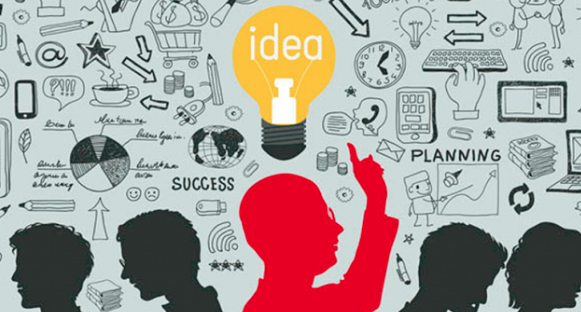 འདི་ག་ཅི་སྨོ? སློབ་ཕྲུག་སྡེ་ཚན་(+ ཁོང་ཚུ་གི་སློབ་དཔོན) ཡུན་བརྟན་གོང་འཕེལ་དམིགས་དོན་དང་འབྲེལ་བ་ཡོད་པའི་ རིག་གསར་གྱི་ཚོང་ལཱའི་ལས་འགུལ་ཚུ་སྤྱན་འབུལ་འབད་ནི།
ཐབས་ཤེས། གོ་བསྡུར་ཞལ་འཛོམས་ཀྱི་སྦྱོང་བརྡར།

“སློབ་ཕྲུག་ཚུ་ལུ་ ཞིབ་འཚལ་ག་དེ་སྦེ་འབད་ནི་ཨིན་ནའི་ལམ་སྟོན་དང་ ཁོང་གིས་ལས་འགུལ་ལུ་དགོས་པའི་གནས་ཚུལ་གསལ་སྟོན་འབད་ནི།” (ཚུ་ཚད་༢)
“ཕན་པ་གསུམ་ལྟབ་འབད་ཐོབ་ཐབ་དོན་ལུ་ རིག་གསར་གྱི་གྲོས་འཆར་འབྲི་ཐངས་ག་དེ་སྦེ་ཡོད་ག་སློབ་སྟོན་འབད་ནི།” ( (ཚུ་ཚད་༢)
“Visual thinking & mind maps to design your innovative entrepreneurial Project” (3h)
“ཁྱོད་ར་གི་ཚོང་འབྲེལ་ལས་འགུལ་འདི་གི་རིག་གསར་རྩོམ་གྱི་དོན་ལུ་ སྣང་བརྙན་དང་དྲན་རིག་སབ་ཁྲ་ཚུ་སྟོན་ནི།” (ཚུ་ཚད་༣)
https://escueladejovenesemprendedores.com/talleres-ua/  
https://appempleo.ua.es/actividad/ver/escuela-para-jovenes-emprendedores?fbclid=IwAR3kgIsam-3zAaIFN3Qsqd8NFmviIlmgHjdq_LfikiOJAH9Wr1gUZ3Z3fks
ཚོང་ལཱ་དང་རིག་གསར་འགྲན་བསྡུར་སྔོན་གོང་གཙུག་ལག་སློབ་གྲྭ།
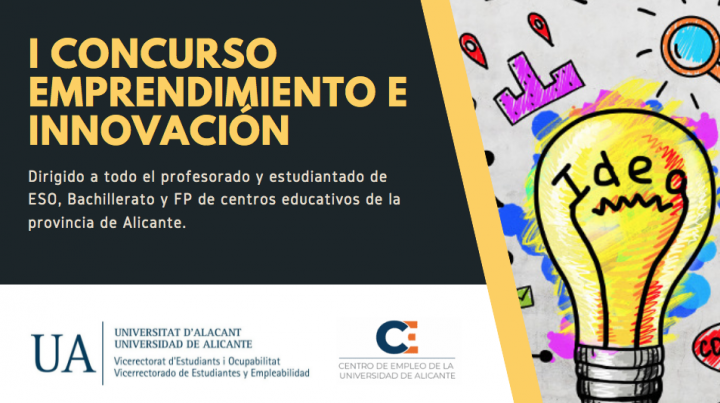 དམིགས་གཏད- ཨེ་ལི་ཀེན་ཀྲིའི་དམིགས་བསལ་ཤེས་ཡོན་སློབ་སྦྱོང་། སློབ་གྲྭ་གོང་མ་དང་འོག་མའི་སློབ་ཕྲུག། ལག་རྩལ་གྱི་སློབ་གྲྭའི་སློབ་ཕྲུག (+མཁས་དབང་།) (ལོ་ཚད་དང་བསྟུན་པའི་སྡེ་ཚན་ཁག་༢)
དམིགས་ཡུལ- ཚོང་ལཱ་དང་ལས་སྣ་རིག་པ་གསརཔོ་སྔོན་གོང་གཙུག་ལག་སློབ་གྲྭའི་སློབ་ཕྲུག་ནང་འཁོད་ནང་ སྤྲོ་བ་བསྐྱེད་བཅུག་ཐབས་ལུ་ གསར་སྐྲུན་དང་རང་སྐྱོོང་། སྡེ་ལཱ། བློ་གཏད། ཉེན་ཁ་འཛིན་ནི་དོན་ལུ་ལྕོགས་གྲུབ། ལྷོད་མེད། འགན་ཁུར། དབུ་ཁྲིད་ཀྱི་གོ་འཕང་དང་གཅིག་མཐུན།
འདི་ག་ཅི་སྨོ? སློབ་ཕྲུག་སྡེ་ཚན་(+ ཁོང་ཚུ་གི་སློབ་དཔོན) ཡུན་བརྟན་གོང་འཕེལ་དམིགས་དོན་དང་འབྲེལ་བ་ཡོད་པའི་ རིག་གསར་གྱི་ཚོང་ལཱའི་ལས་འགུལ་ཚུ་སྤྱན་འབུལ་འབད་ནི།
ཐབས་ཤེས། གོ་བསྡུར་ཞལ་འཛོམས་ཀྱི་སྦྱོང་བརྡར་ཚར་༣ (གདམ་ཁ་ཅན) “ན་གཞོན་ཚོང་འབྲེལ་པའི་སློབ་གྲྭ།” + འགྲན་བསྡུར།
དུས་ཡུན-ཟླ་ངོ་༣-༥ དེ་ཅིག་ ཡུ་ཨེ་ནང་མཐའ་དཔྱད་པའི་ལས་འགུལ་གསལ་སྟོན།
རྟགས་མ- ཨང་༡་པ་ ༦༠༠€ / ཨང་༢་པ་ ༤༥༠€ / ཨང་༣་པ་ ༡༥༠€ (སྡེ་ཚན་ནང་འཁོད་འདྲན་འདྲ་སྦེ་བགོ་བ་ + ༡༥༠€ མཁས་དབང་དོན་ལུ) + ཚོང་ལཱ་དང་རིག་གསར་ཡར་དྲགས་གཏང་ནིའི་གསལ་བཤད་པ་དྲག་ཤོས་དོན་ལུ་གསོལ་ར། (༢༠༠€ + ཌིབ་ལོ་མ)
https://centroempleo.ua.es/es/emprendimiento/concursos/concurso-emprendimiento-e-innovacion-estudiantado-preuniversitario.html
ཚོང་ལཱ་གི་འཚེར་སྣང་མེད་པའི་ལཱ།
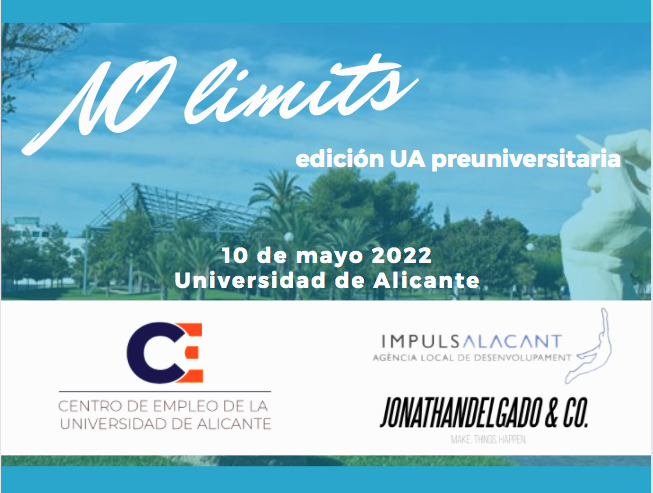 མིག་གཏད- འབྲིང་རིམ་སློབ་གྲྭའི་སློབ་ཕྲུག (དགའ་གདམ་འདི་ འགྲན་བསྡུར་ནང་བཅའ་མར་གཏོག་མི)
མིག་ཡུལ-སྔོན་གོང་གཙུག་ལག་སློབ་གྲྭ་དང་ཚོང་འབྲེལ་གྱི་གཙུག་ལག་གཉིས་ཀྱི་བར་ན་ སྤྱད་ལམ་གྱི་ཟམ་བཟུམ་སྦེ་ཕྱག་ཞུ་ནི་དང་ སློབ་ཕྲུག་ཚུ་གིས་ རང་རྐྱང་གི་གཡོག་བཙུགས་ཀྱི་དོན་ལུ་ ལྕོགས་གྲུབ་ཡར་རྒྱས་གཏང་ནི་ལུ་ཆ་རོགས་འབད་ནི།
ཐབས་ཤེས- རྩེད་རིག་རྩོལ་ནུས་ཀྱི་ཐོག་ལས་ ཁོང་གིས་རྒྱུད་ལུ་ མཉམ་རུབ་ཀྱི་ལཱ། མཐུན་འབྲེལ། དབུ་ཁྲིད་ཀྱི་རང་བཞིན། བརྡ་སྤྲོད་དང་ཁུངས་ཅན་ཚུ་ ཡར་དྲགས་གཏང་ཚུགས།
དུས་ཡུན: ཉིནམ་༡།
ས་གནས: ”བོས་ཀུའུ་ ཨི་ལུས་ཀྲ་དྲོ” (ཚལ་མ་ཁོག་ཁོ་གི་གཞིས་ཁོངས)
ཚོང་རོགས:
ཨིམ་པུལ་ཨ་ལ་ཀྲེན (ས་གནས་གོང་འཕྲེལ་ངོ་ཚབ།)
ཇོ་ན་ཐཎ་ དུལ་ག་དྲོ & ཀོ (ཁྱད་རིག་ལཱ་གི་རྩེད་སློབ)
https://appempleo.ua.es/actividad/ver/no-limits-edicion-alicante
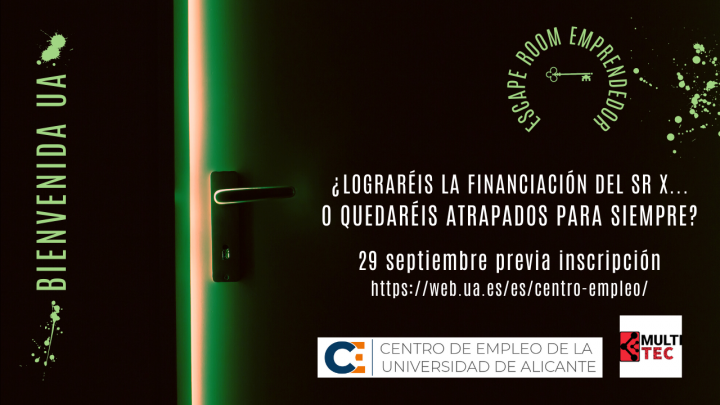 སེམས་ཤུགས…
ཟླ་༩་པའི་བྱོན་ཞུ་བདུན་ཕྲག་ནང་ གོོ་རྟོགས་ཡར་འཕར་འབྲེལ་དུས་དང་ ཟླ་༥་པའི་ནང་ གཡོག་སྤྲོད་བང་འགྲན།
༢༠’ རང་གི་ཚོང་ལཱ་འབྲེལ་བའི་ལྕོགས་གྲུབ་བདེན་ཁུངས་བཀལ་ནི་དང་ མིས་ཏར་ཨེས་ལས་ ལས་འགུལ་དོན་ལས་ མ་དངུལ་ལེན་ནི།
(སྡེ་ཚན་ ༣-༦)
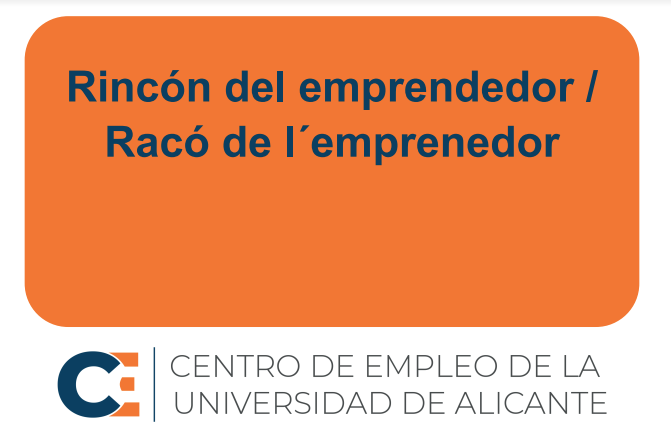 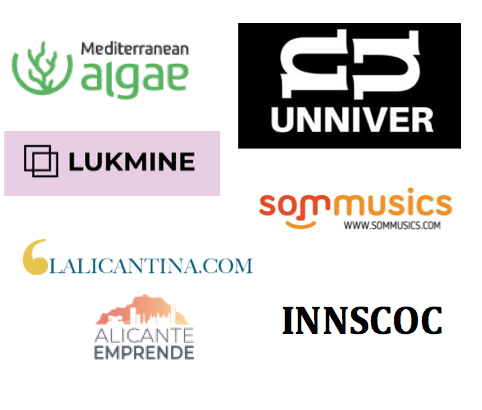 སེམས་གཙོའི་རིང་ལུགས། སྦྱོང་བརྡར། མགྱོགས་ཚད་གཞི་རྩའི་ལས་སྣ།
ཨུ་ལ་ ཨེམ་པེརན་དྲི།
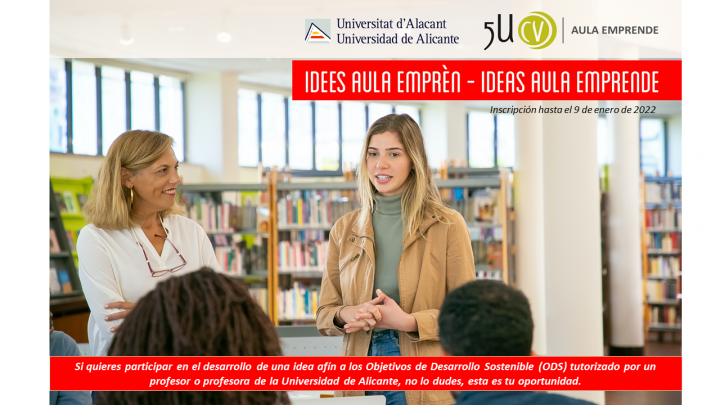 དམིགས་གཏད: གཙིག་ལག་སློབ་གྲྭའི་སློབ་ཕྲུག་དང་ འབྲིང་རིམ་སློབ་གྲྭའི་མཁས་དབང་། (max ༤༠)
དམིགས་ཡུལ་: ཚོང་ལཱ་དང་སློབ་ཕྲུག་ཚུ་གི་རྒྱུད་ལུ་དགོ་པའི་ཤེས་ཡོན་ཡར་རྒྱས་གཏང་ཐབས་ལུ་སྤྲོ་བ་ཡོད་མི་སློབ་དཔོན་ཚུ་ལུ་སྦྱོང་བརྡར་བྱིན་ནི།
དུས་ཡུན: ཟླ་༩-༡༠་པའི་ནང་ གོ་རིམ་༡་པ། གོ་རིམ་༢་པ་ ཟླ་༡༡+༢ /༣/༤།
ཚོང་རོགས: ཡུ་ཨེས་གཡོག་སྤྲཽད་ལྟེ་བ་གི་འགོ་འདྲེན་ཐོག་ ནང་ཁྱིམ་སྦྱོང་བརྡར་བྱིན་མི་དང་ཕྱི་རྒྱལ་གྱི་མཁས་མཆོག།
ལམ་སྟོན་སྲབ་ཁྲ: 
གོ་རིམ་༡་པ: གཙུག་ལག་སློབ་གྲྭའི་མཁས་དབང་གི་སྦྱོང་བརྡར་ (ཆུ་ཚོད་༡༥): ཡུ་ཨེ་ནང་ལུ་ཡོད་པའི་ ཚོང་ལཱའི་རྒྱབ་སྐྱོར་ལས་རིམ་གྱི་ངོ་སྤྲོད།/ ཁྱད་རིག་ལཱ་གི་གོ་སྐབས་ཡར་དྲགས་གཏང་ནི་དོན་ལུ་གློག་རྟགས་ཡར་རྒྱས་ཀྱི་ཐོན་སྐྱེད་/ སློབ་ཁང་ནང་ མཉམ་རུབ་ཀྱི་ལཱ་དང་དབུ་ཁྲིད་རང་བཞིན་གྱི་དོན་ལུ་ ལག་ཆས་དང་མཁས་རིག/ སློབ་ཁང་ནང་ བཅའ་མར་གཏོགས་ནི་དང་མི་དམངས་འཛོམས་སར་ཁ་སླབ་ནིའི་ལྕོགས་གྲུབ་དོན་ལུ་ མཁས་རིག / སྒེར་གྱི་དངོས་རྣམ་གོང་འཕེལ་དང་འཛིན་སྐྱོང་།
གོ་རིམ་༢་པ: སློབ་དཔོན་དང་སློབ་ཕྲུག་ཚུ་གི་ནང་འཁོད་ རང་སོའི་ཚོང་ལཱའི་ནུས་པ་དང་ ལྕོགས་གྲུབ་ཚུ་ མངོན་སུམ་དུ་ལག་ལེན་འཐབ་ནི།
	ཡན་ལག་༡: བསླབ་སྟོན་གྱི་དོན་ལུ་ མཁས་དབང་ཚུ་གཙུག་ལག་ནང་གསར་བཙུགས་འབད་ནི།	
              ཡན་ལག་༢: སློབ་ཕྲུག་གསར་བཙུགས (སྡེ་ཚན་གྱི་མི་ངོམ་༣-༥ ཡང་ན་ རང་རྐྱང་། ཚོང་ལཱ གི་མཉམ་མྱོང་ཡོད་མི་དང་མེད་མི། ཨིན་རུང་ ཡུན་བརྟན་གོང་འཕེལ་གྱི་དམིགས་པ་དང་ལྡན་པ་ མི་སྡེ་དང་དཔལ་འབྱོར་ རང་བཞིན་གནས་སྟངས་ནང་ལུ་ཕན་ཐོག་མི་ཅིག་དགོ།
https://centroempleo.ua.es/es/emprendimiento/formacion-emprendedor/aula-emprende.html
གཞི་རྟེན་སྦྱོང་བརྡར - ཚོང་ལཱའི་ཐབས་ཤེས་ཀྱི་དུས།
གམིགས་གཏད: གཙུག་ལག་གི་སློབ་ཕྲུག, གཞི་རིམ་སློབ་ཕྲུག་དང་སློབ་དཔོན (max 30pའདི་སྡེ་ཚེན་max 5p་ནང་བགོ་ནི)
དམིགས་ཡུལ་: རིག་རྩལ་གཞི་བཙུགས་དང་འཚལ་ནིའི་དང་འདོད་ཡོད་མི་ཚུ་ལུ་ ཚོང་ལཱའི་ཐབས་ཤེས་ཡར་དྲགས་གཏང་ནིའི་དོན་ལུ་ ཚོང་ལཱའི་གནས་སྐབས་ཡོད་རུང་མེད་རུང་ མཉམ་རུབ་ཐོག་ལས་སྦྱཽང་བརྡར་བྱིན་ནི་འདི་ གཙོ་རིམ་དང་པ་ཨིན། 
དུས་ཡུན: ཆུ་ཚོད་༡༠ (ཉིནམ་༢་དང་ཕྱེད་ནང་)
ས་གནས: ཨེས་པོ་ལར་ ཨེས་པེ་སིས / ཀོ་ལི་གོ མ་བྱོར།
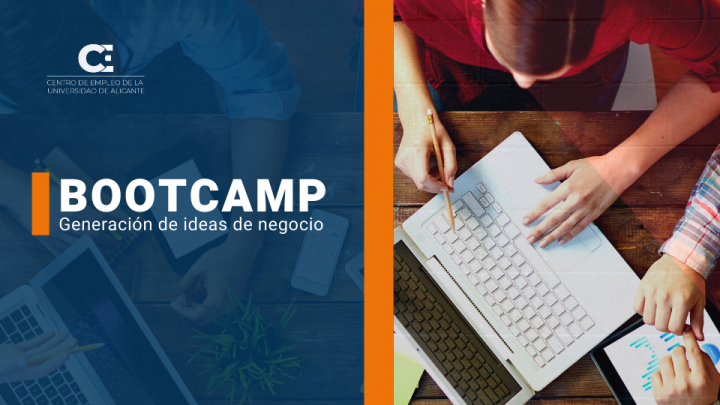 ཚོང་རོགས:
ཕྱི་མིའི་མཁས་མཆོག: (༢༠༢༢) རོ་བར་ཏོ་འགོ་གཙུགས་ཚོང་འབྲེལ་དང་ ཕེནམ་སེལ་ཐབས།
ལམ་སྟོན་སབ་ཁྲ: 
གོ་རིམ་༡་པ: ངོ་སྤྲོད “ཁྱོད་ནང་ཚོང་དཔོན་འབད་ནི་གི་ཁྱོད་ཆོས་ཡོད་ག?” / གནམ་ལོ་༢༠༢༢་གི་ལམ་ལུགས་ག་དེ་འབད་ཡོད? ང་གི་བློ་སྤོབས་ག་ཏེ་ལས་ཐོབ་ཚུགས? / རང་གི་རེ་བ་སྒྲིང་སྒྲིང་བཟོ: ཁྱོད་ཀྱི་སེམས་ཁར་བློ་སྤོབས་སྐོར་ལས་མནོ་བསམ་བཏངམ་ད་ དཀའ་ངལ་ག་ཅི་འོང་མས? / ཁྱོད་ཀྱི་གནས་སྐབས - དཀའ་ངལ་ག་ཅི་གིས་བསལ་མས? ཁྱོད་ཀྱི་ “སྡུག་བསྔལ་གྱི་སྨན”ག་ཅི་ཨིན་མས? / གོ་སྐབས་ཡོད་པའི་གནས་སྐབས་ཚུ་སྤྱན་འབུལ་ཕུལ་ཏེ་ ལེགས་ཤོམ་ལུ་ཚོགས་རྒྱན་བསྐྱུར་ཞིནམ་ལས་ སྡེ་ཚན་བཟོ།
གོ་རིམ་༢་པ: མཁོ་མཁན་འཕྲུལ་ཆས་ངོས་བཟུང་ནི། སབ་ཁྲ་བསྐྱར་བཀོད་འབད་ནི/ ཁག་ཆེ་བའི་བཟོ་དཔེ་དང་པ: རང་གི་ཁག་ཆེ་བའི་གྲོས་གཞི་དང་བསྟུན་ རེ་འདོད་རྒྱ་མཚོ་ལྟ་བུ་འདི་བཟོ་དགོ / མཐར་འཁྱོལ་ནི་དོན་ལུ་ ཚོང་ལཱའི་བཐོ་བཀོད་འབད / སྤྱན་འབུལ་འདི་་ཕན་པ་གནམ་མེད་ས་མེད་ཡོདཔ་སྦེ་བཟོ/ དེ་ལས་ སྤྱན་འབུལ་ཕུལ།
https://centroempleo.ua.es/es/noticias/2022/bootcamp-generacion-de-ideas-de-negocio-2a-edicion.html
གཞི་རྟེན་སྦྱོང་བརྡར - ཚོང་ལཱའི་ཐབས་ཤེས་ཀྱི་དུས།
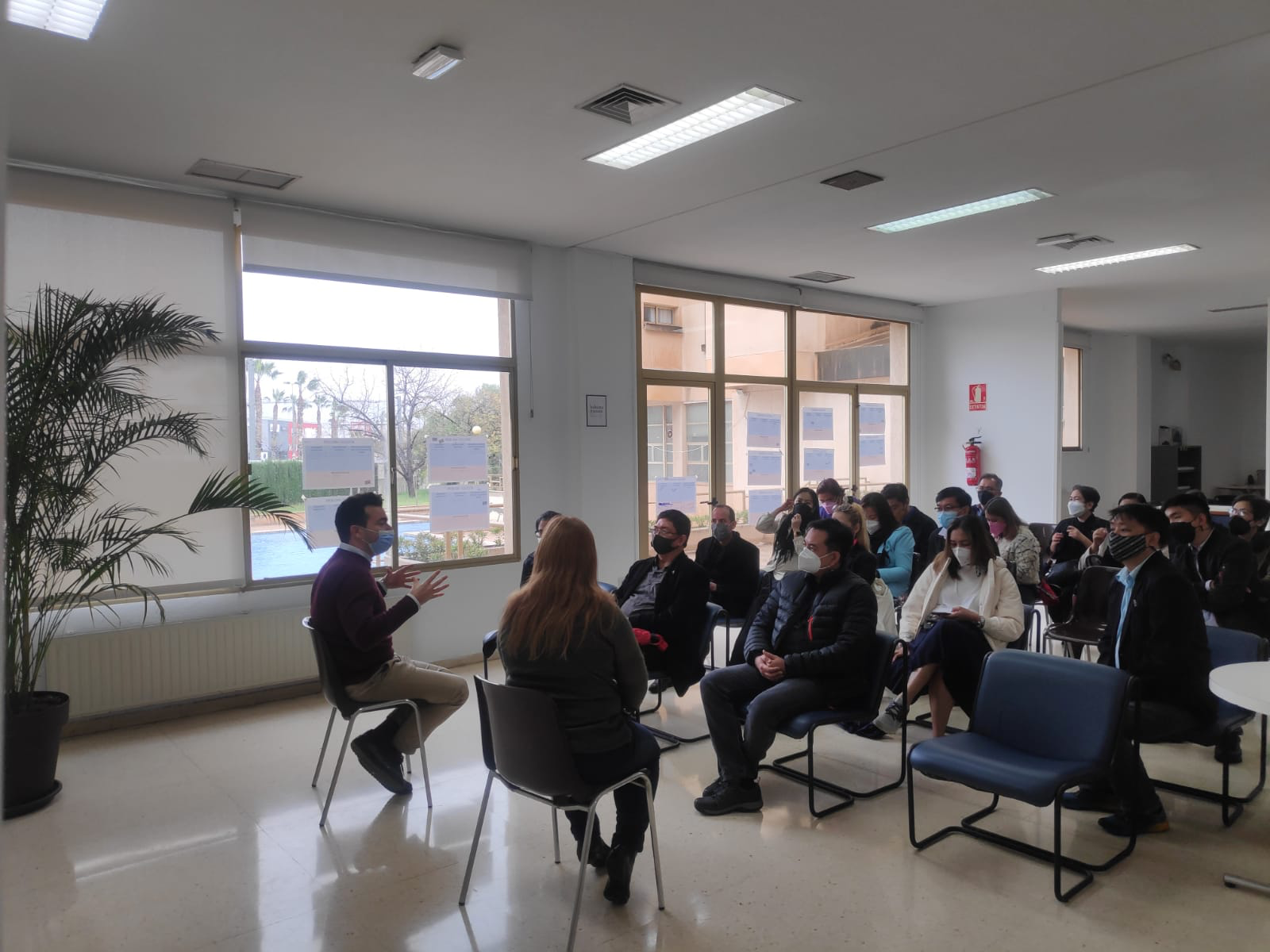 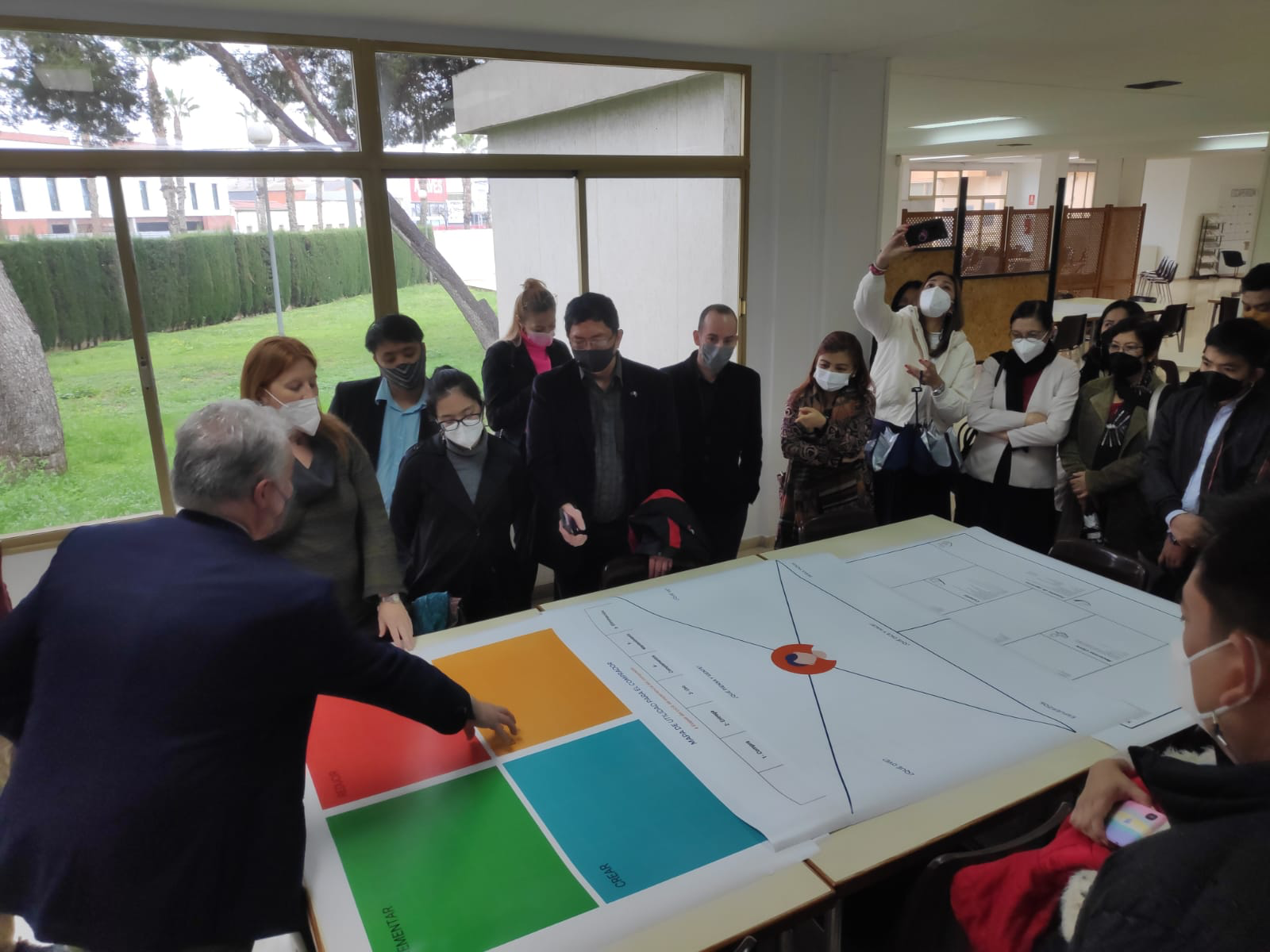 https://centroempleo.ua.es/es/noticias/2022/bootcamp-generacion-de-ideas-de-negocio-2a-edicion.html
གཞི་རྟེན་སྦྱོང་བརྡར - ཚོང་ལཱའི་ཐབས་ཤེས་ཀྱི་དུས།
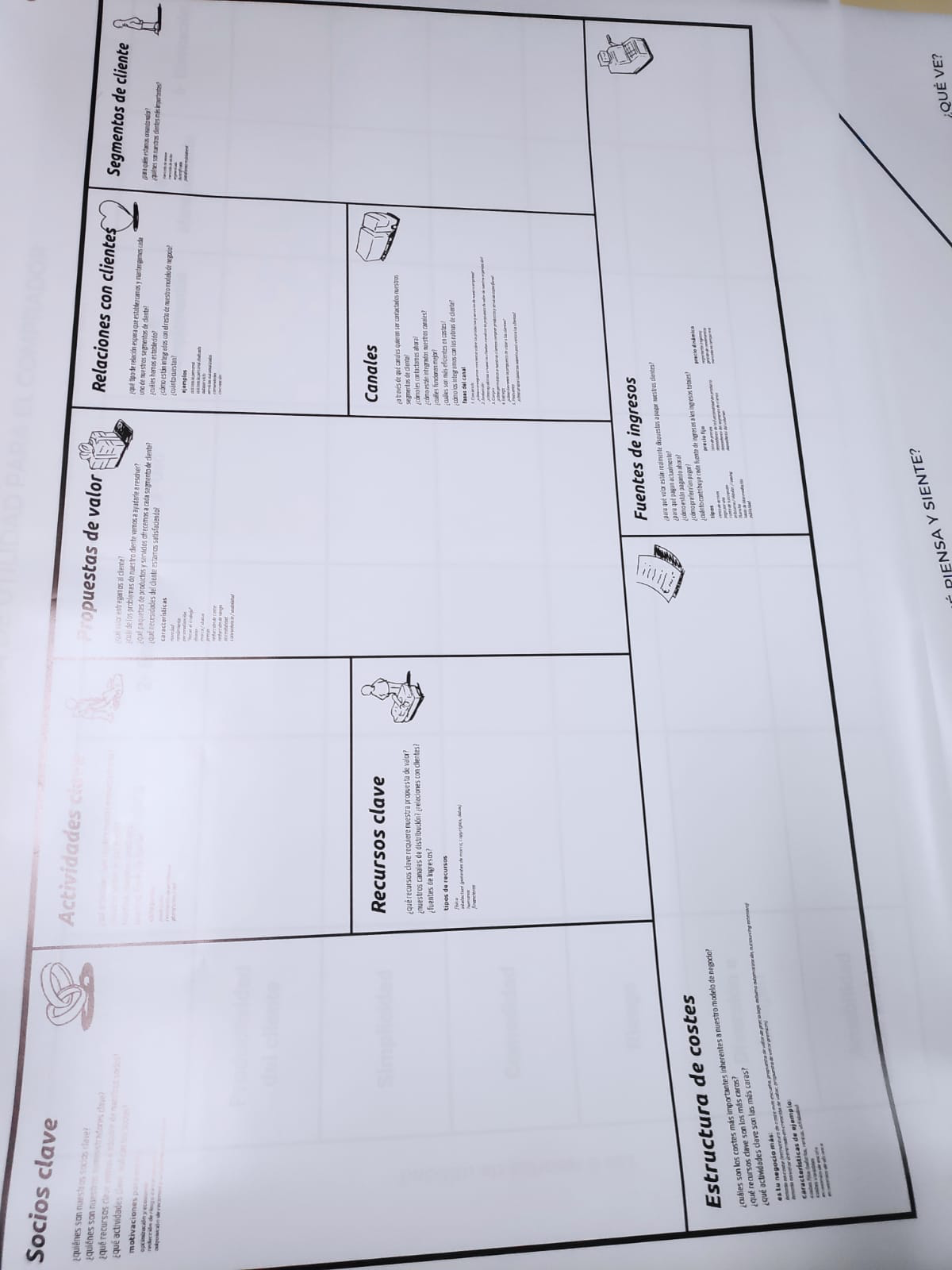 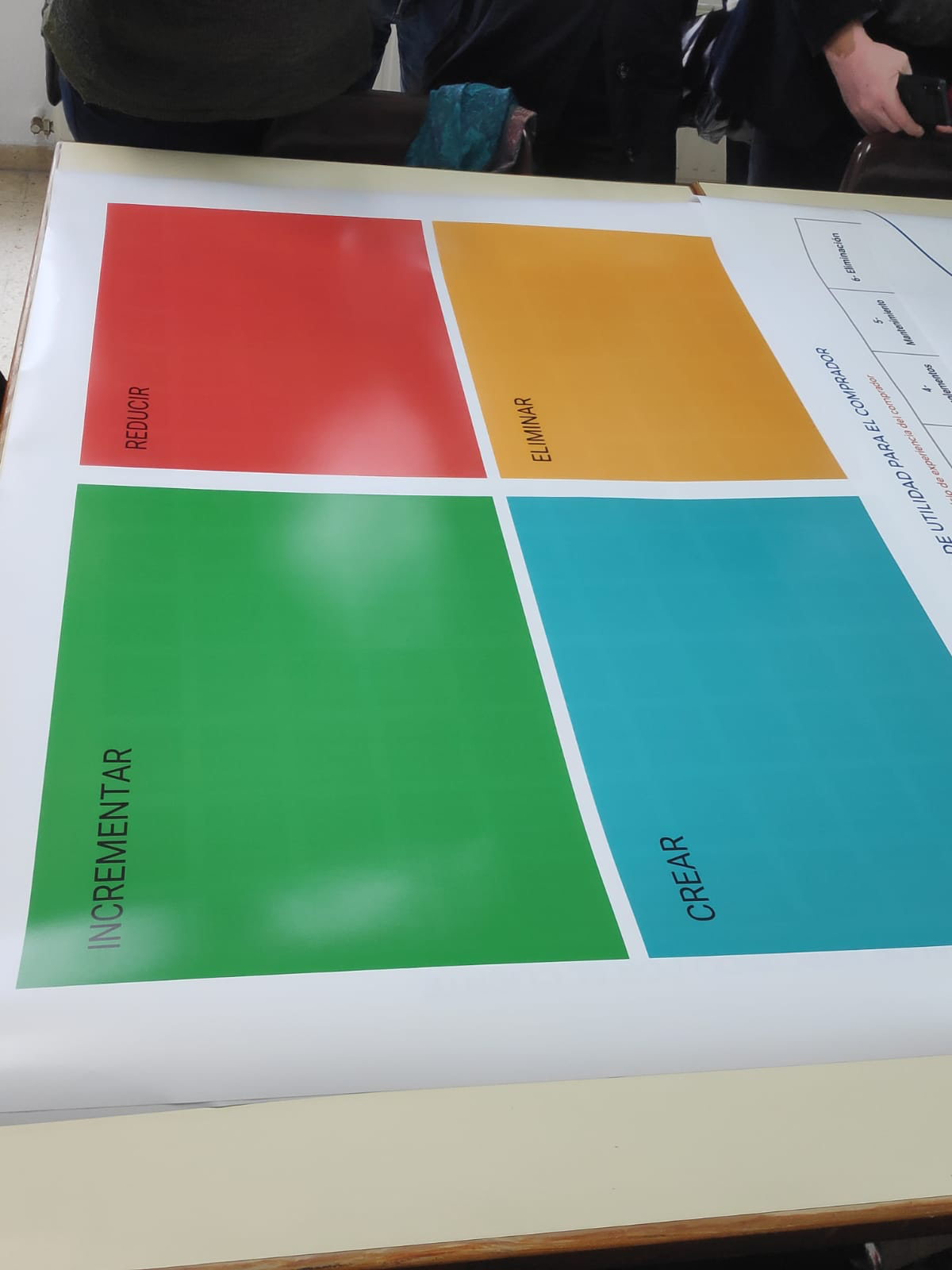 བི་ཨེམ་སི
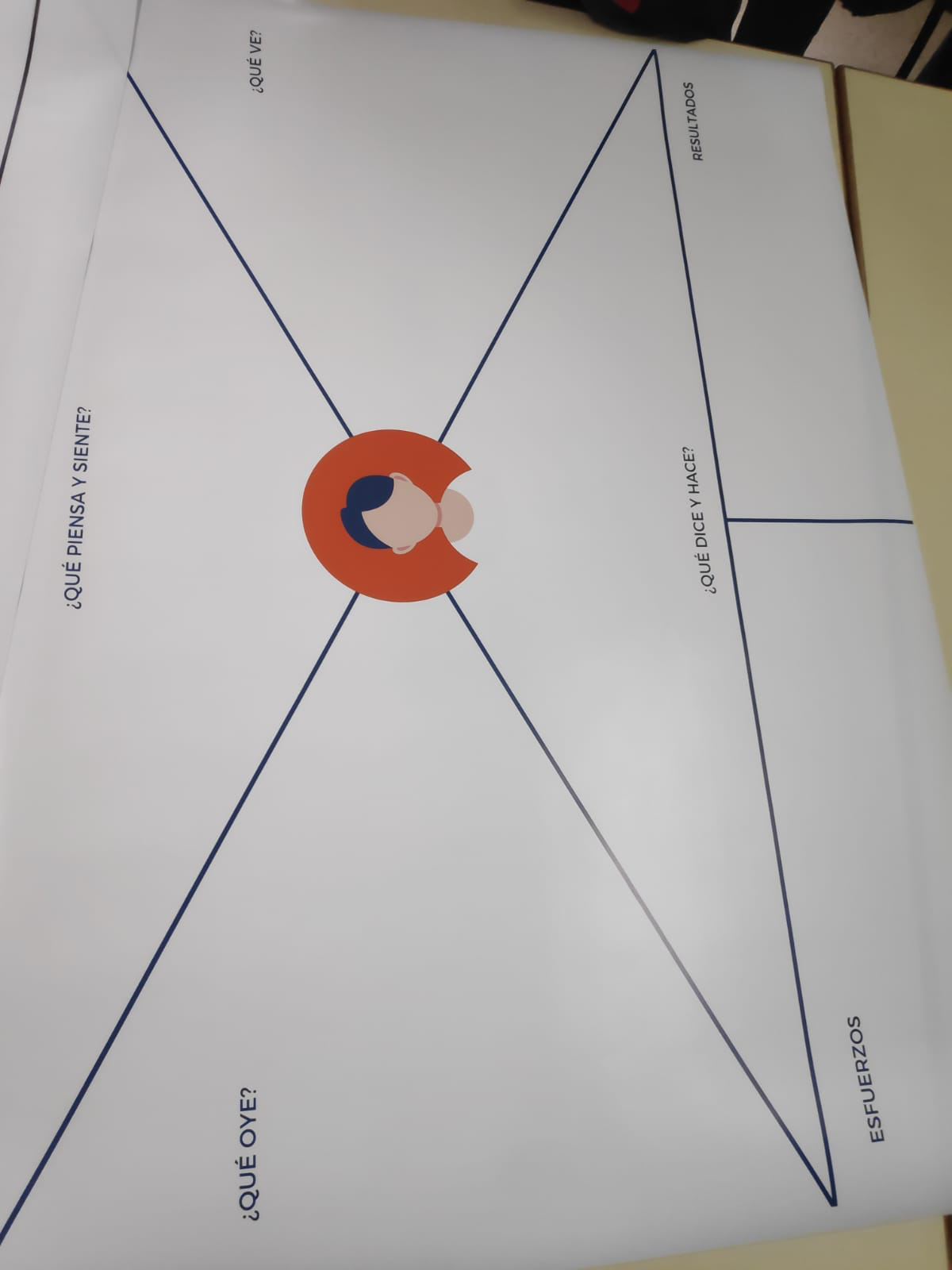 ཐོན་དངོས་ཀྱི་ངེས་ཚིག
ལས་མགྲོན་གྱི་སྲབ་ཁྲ་བཐོ་ནི
https://centroempleo.ua.es/es/noticias/2022/bootcamp-generacion-de-ideas-de-negocio-2a-edicion.html
གཞི་རྟེན་སྦྱོང་བརྡར - ཚོང་ལཱའི་ཐབས་ཤེས་ཀྱི་དུས།
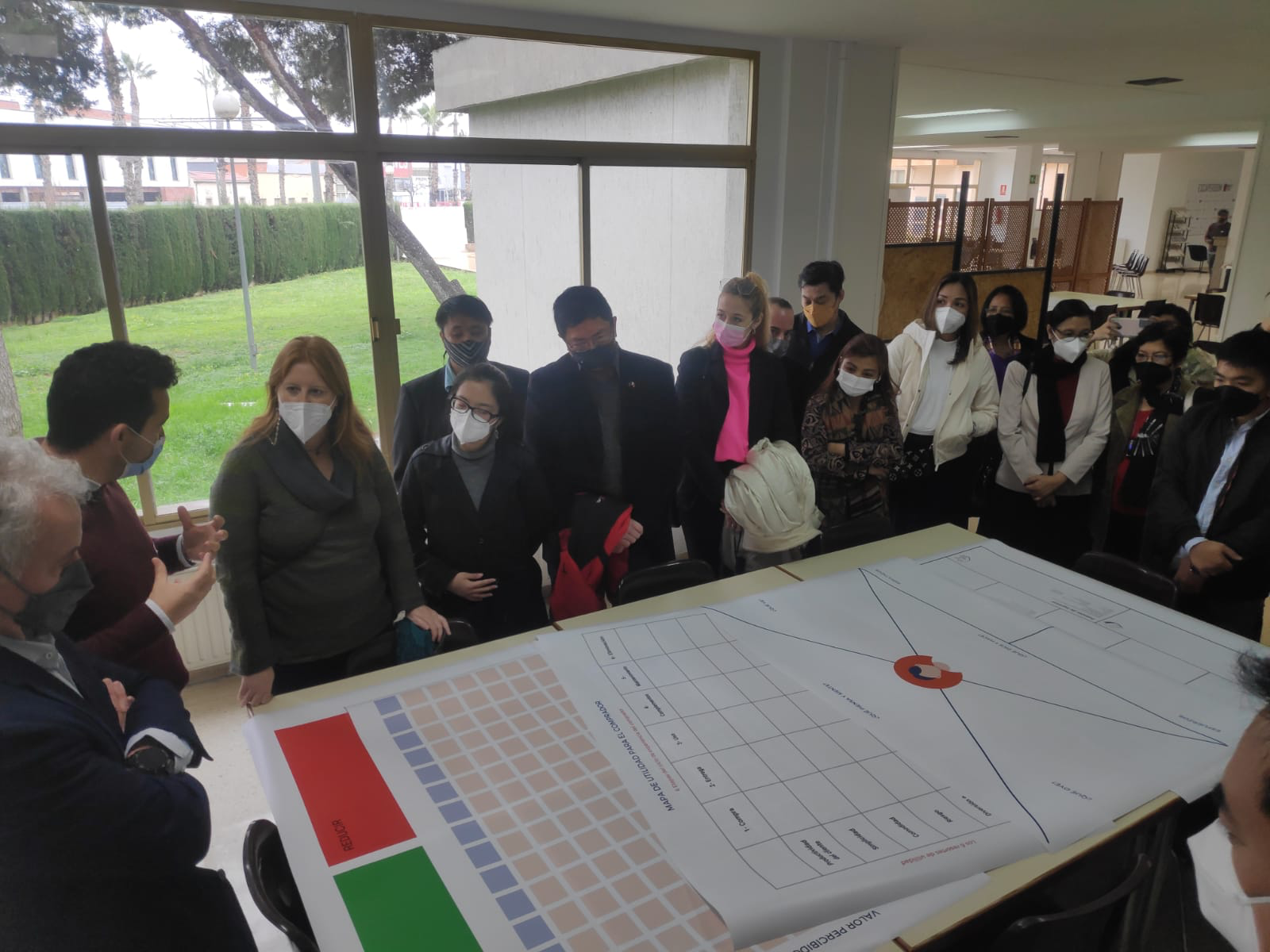 ཐོན་དངོས་ཚུ་གི་ཁ་གསལ་གྱི་སྐུགས་བཞག་ནི (ལག་ལེན་འཇམ་པ, རིན་གོང་, བསྐྱར་བཅོས་འབད་བཏུབ་པ)
ཚོང་ཉོ་མིའི་དོན་ལུ་ ཁེ་ཕན་སབ་ཁྲ།
https://centroempleo.ua.es/es/noticias/2022/bootcamp-generacion-de-ideas-de-negocio-2a-edicion.html
ཡུ་ཨེ:ཨེམ་པེརན་དྲི་བརྟག་དཔྱད་ཁང་།
དམིགས་གཏད: གཙུག་ལག་གི་སློབ་ཕྲུག, གཞི་རིམ་སློབ་ཕྲུག་དང་སློབ་དཔོན།
 དམིགས་ཡུལ: ཨེམ་པལ་སོའི་འགྲན་བསྡུར་ནང་ བཅའ་སྒྲིག་དང་གནས་སྐབས་གོང་འཕྲེལ་གཏང་ནི་གི་ལག་ཆ་ཅིག་ཨིན, རང་གི་འཕྲལ་རིག་དང་ ཁེ་སང་ཤེས་ནི་དོན་ལུ་ གོམས་འདྲིས་ཚུད་བཅུད་ནི། 
དུས་ཡུན: གོ་རིམ་༣་པ།
ཚོང་རོགས:
ཨིམ་པུལ་ཨེ་ལི་ཀེན་དྲི་དང་ སི་ཀྲི་ཧོལ།
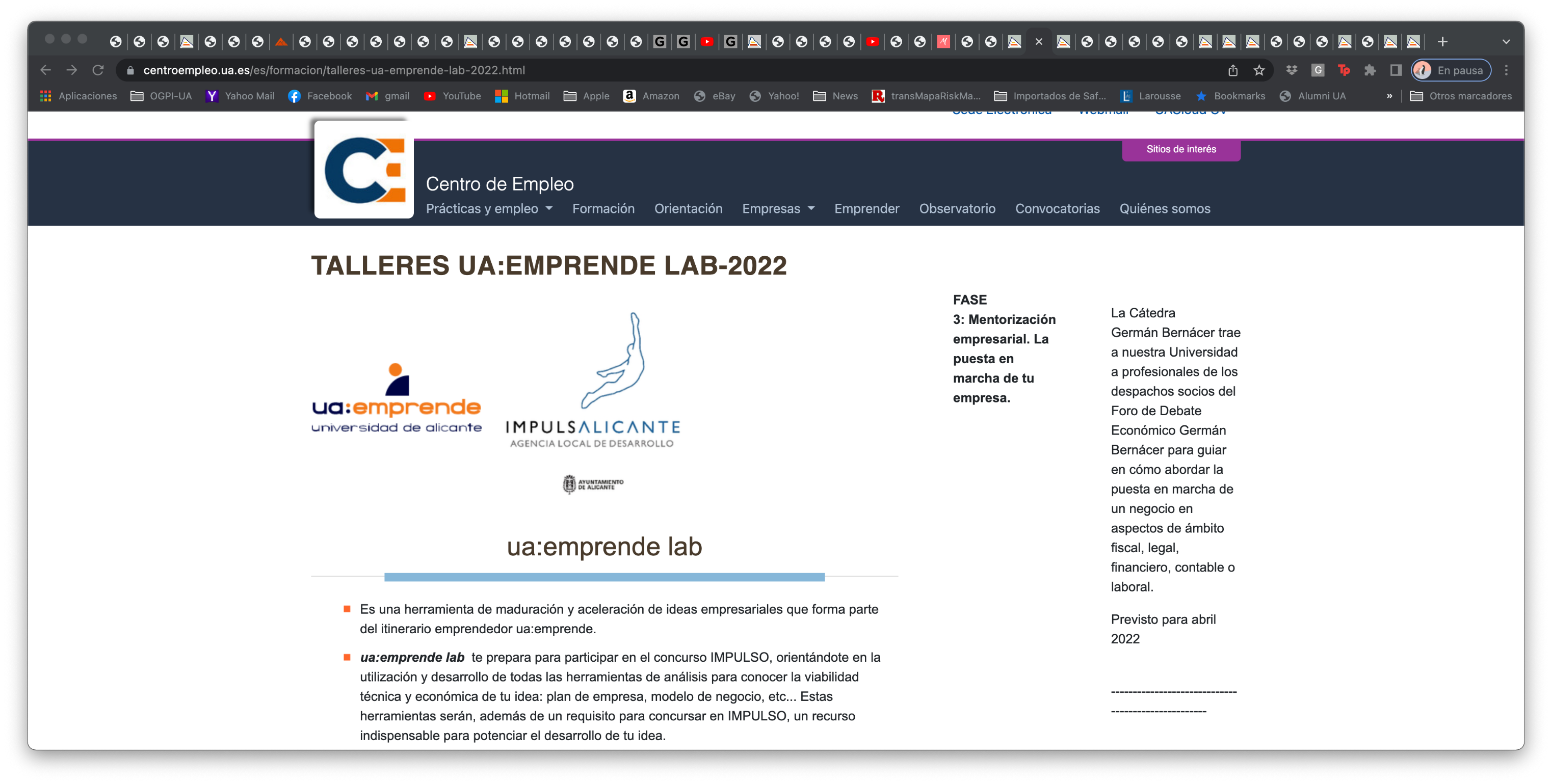 གོ་རིམ།
དུ་ཨེག_ཡུ་ཨེ: ཚོང་ལཱའི་གནས་སྐབས་རིག་པའི་གསར་རྩམ་འབད་མི་ཚུ་ མངོན་སུམ་དུ་འགྲུབ་ནི་དོན་ལུ་ ཁོང་ཚུ་གི་ཁྲོམ་གྱི་གྲངས་སུ་འཛུལ་ནིའི་དོན་ལུ་ འགོ་ཐོག་གཞི་བཙུགས་་འབད་ནུག (ཟླཝ་དང་པ- ཟླཝ་གཉིས་པ)
(༢) ཚོང་པ་འབད་ནི་ཨིན་ཟེར་མཐའ་བཏོག: ཚོང་ལཱའི་གནས་སྐབས་ལེགས་ཤོམ་ལུ་འགྱུར་ནི་དང་ ཚོང་བཏོན་རནམ་ད་ འཛིན་སྐྱོང་གི་ལག་ཆ་ཐོབ་ཐབས་ལུ་ དམིགས་བསལ་གྱི་སྦྱོང་བརྡར་གྱི་ལས་སྣ། (ཟླཝ་གསུམ་པ)
(༣) ཚོང་གི་ལཱ་དང་འབྲེལ་བའི་བསླབ་སྟོན: ཁྱོད་ཀྱི་ཚོང་ལཱ་ཕྱིར་བཏོན།
https://centroempleo.ua.es/es/formacion/talleres-ua-emprende-lab-2022.html
དུ་ཨེག_ཡུ་ཨེ
དམིགས་གཏད: གཙུག་ལག་གི་སློབ་ཕྲུག, གཞི་རིམ་སློབ་ཕྲུག་དང་ཐོ་བཀོད་འབད་ཡོད་པའི་ལཱ་འཚལ་མི་སློབ་ཕྲུག 
དམིགས་ཡུལ: ཁྲོམ་ནང་གྲ་སྒྲིག་མ་མེདཔ་ཚུན་ གཙུག་ལག་དང་མི་སྡེ་ནང་ལས་ཕར་ ཚོང་དང་འབྲེལ་བའི་ལཱ་དང་ ཚོང་ལས་གསར་སྐྲུན་འབད་ཐངས་ཚུ་ཡར་རྒྱས་གཏང་ནི།
དུས་ཡུན: ཉིནམ་༤།
ཚོང་རོགས:
ཨིམ་པུལ་ཨེ་ལི་ཀེན་ཏི, ཕཎ་དྲོན, སི་བི་དི, དྲི་པུ་ཏ་ཀོཎ་ ཨེ་ལི་ཀེན་ཏི།
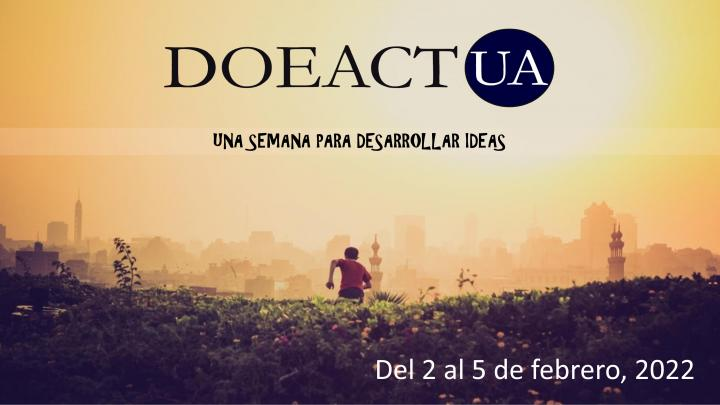 ཁྱོད་ཀྱི་འབད་ཚུགས།
སྒོ་འབྱེད་དུས་ཚོད་གྲངས་སུ་འཛུལ་ཏེ་ ཚོང་ལཱ་གནས་སྐབས་སྐོར་ལས་ སྤྱན་འབུལ་ཕུལ་ནི། (༢’ སྐད་ཤུགས་སྦེ་ འཕྲུལ་རིག་མ་དགོ་པར). སྡེ་ཚན་ཐོག་ གནས་སྐབས་དྲག་ཤོས་༡༠་དམ་འཐུ་འབད་ཞིནམ་ལས་ ཚོགས་རྒྱན་བསྐྱུར་ཏེ་ མཐར་ཐུག་གདམ་འཐུ་༥་རྐྱབ།
(༢) རང་ལུ་གནས་སྐབས་མེད་རུང་ སྡེ་ཚན་གཅིག་ནང་འཛུལ་ཏེ་ ཆ་རོགས་གང་དྲགས་འབད་དེ་ གོ་བསྡུར་ཞལ་འཛོམས་ཀྱི་ཁོངས་སུ་བཙུགས་དགོ
https://centroempleo.ua.es/es/emprendimiento/programa-desarrollo-de-ideas/doeactua/doeactua-2022.html
དུ་ཨེག_ཡུ་ཨེ
ལས་འགུལ་་ནང་ གོང་འཕེལ་ཅན་གྱི་ས་ཁོངས།
༡ ཐབས་ཤེས་དང་ གནས་སྐབས་ཡར་རྒྱས།
༢ ཚོང་ལཱ་གི་བཟོ་བཀོད།
༣ ལས་འཛིན་དང་འབྲེལ་བའི་ངོ་རྟགས, བརྡ་དོན་སྤྲོད་ལེན་དང་ ཚོང་འབྲེལ།
༤  དངུལ་རྩིས་དང་དཔལ་འབྱོར།
༥ བཟོ་དཔེ་བཟོ་ནི་དང་ ལས་འགུལ་སྤྱན་འབུལ་ (max ༡༠’ ཐོག་ལུ་ཧིང་སངས་ས་སྦེ་-གློག་བརྙན, པར, བཟོ་དཔེ, རི་མོ་དང་གཞན།
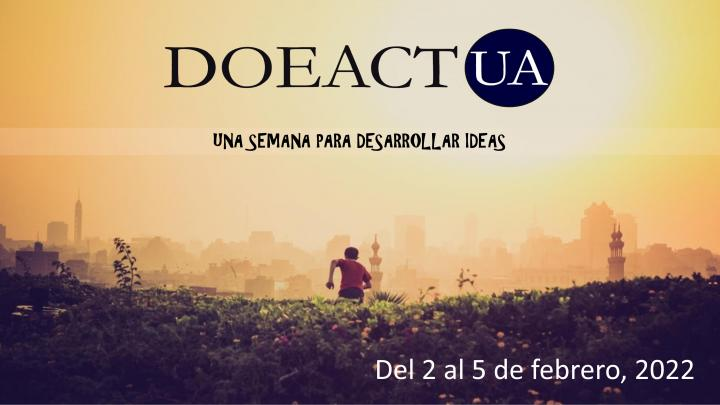 ལས་རིམ
“བརྒྱུད་སྐུལ་དུས་ཡུན” “ངེའི་ཚོང་འབྲེལ་གྱི་སྲུང་།”
གོ་བསྡུར་ཞལ་འཛོམས “ཚོང་ཉོ་མི་ཚུ་ལུ་རང་གི་ཅ་ལ་ག་དེ་སྦེ་གསལ་སྟོན་འབད་ནི་ཨིན་ན” / “རིམ་བྲལ་གྱི་གནས་ཚདབཟོ་ནི” / “མ་འོངས་པའི་ཚོང་པ” (སྙན་གྲགས་ཅན་གྱི་ཚོང་པའི་དབྱེ་ཞིབ་འབད་ནི/ དྲན་ཚོར་གྱི་གོ་བ་བརྡ་སྤྲོད་དང་ ལས་སྡེ་ནང་བརྗེ་སོར་འབད་བའི་གནད་དོན་གལ་ཅན / བློ་རིགས་ཀྱི་རྒྱུ་ནོར་དང་ སྔོན་དགོག་གི་རིག་རྩལ་གསརཔ།/ ཐུན་དངོས་གོང་འཕེལ/ ལས་འཛིན་དང་འབྲེལ་བའི་མི་སྡེའི་འགན་འཁུར/ ཚོང་ལཱ་རིག་རྩལ་བཟོ་བཀོད, དཔེ་རིས་ག་དེ་སྦེ་བཀོད་ན /ངེའི་ལས་འགུལ་གྱི་དཔལ་འབྱོར་མ་དངུལ་ཞིབ་དཔྱད་ག་དེ་སྦེ་འགོ་བཙུགས་ནི 
ཡོངས་འབྲེལ་ཐོག་ལས་ སྦྱིན་བདག་དང་མཉམ་རུབ་འབད་མི་ཚུ་དང་ཅིག་ཁར་ ཞལ་འཛོམས་འབད་ནི།
འདྲི་བསྟུན་འབད་ནི་དང་ བསླབ་སྟོན་ཞུ་ནི།
སྤྱན་འབུལ་གྱི་གནས་སྐབས་ཞུ་ནི།
ལས་འགུལ་གྱི་སྡེ་ཚན་སྒྲིང་སྒྲིང་བཟོ་ནི།
https://centroempleo.ua.es/es/emprendimiento/programa-desarrollo-de-ideas/doeactua/doeactua-2022.html
ཚོང་པ་འབད་ནི་ཨིན་ཟེར་མཐའ་བཏོག
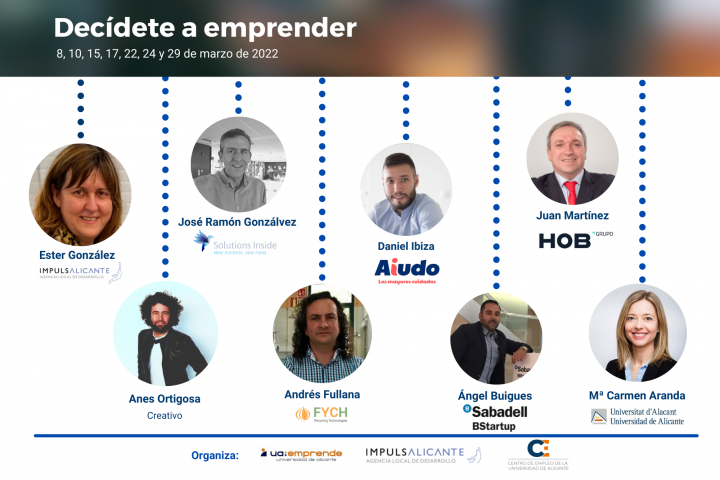 དམིགས་གཏད: གཙུག་ལག་གི་སློབ་ཕྲུག, གཞི་རིམ་སློབ་ཕྲུག་དང་སློབ་དཔོན།
དམིགས་པ: ཚོང་ལཱའི་གནས་སྐབས་ལེགས་ཤོམ་ལུ་འགྱུར་ནི་དང་ ཚོང་བཏོན་རནམ་ད་ འཛིན་སྐྱོང་གི་ལག་ཆ་ཐོབ་ཐབས་ལུ་ དམིགས་བསལ་གྱི་སྦྱོང་བརྡར་གྱི་ལས་སྣ (ཡུ་ཨེ་གི་ཆ་ཤས:ཨེམ་པརན་དྲི་ ལས་སྣ་བརྟག་དཔྱད་ཁང་།)
དུས་ཡུན: ཆུ་ཚོད་༢ - ཉིནམ་༢/བདུན་ཕྲག་གཅིག་ཡངན་བཞི 
ས་གནས: ཡོངས་འབྲེལ།
ཚོང་རོགས:
ཨིམ་པུལ་ཨེ་ལི་ཀེན་ཏི, ཚོང་སྡེ་སྣ་ཚོགས, དངུལ་ཁང་, གྲོས་སྟོན་སྡེ་ཚན…
ཚོགས་དུས: 
(༢) ཚོང་ལཱ་གི་འཆར་གཞི་ནང་ ཐབས་ཤེས, (༣) ཚོང་ལཱ་ནང་གསར་སྐྲིན, (༤) ཚོང་ལས་དང་ཚོང་ལཱའི་འཆར་གཞི, (༥) ཚོང་ལཱའི་མཉམ་མྱོང་(ཞོར་བྱུང་དང་འགོ་བཙུགས་ལས་དཔེ་བླངས་དགོ), (༦) ཚོང་ལཱའི་དངུལ་རྩིས, (༧) མ་དངུལ་འཆར་གཞི, ཚོང་སྡེ་དབུ་ཁྲིད་རང་བཞིན, (༨) ཚོང་སྡེ་གི་ཁྲིམས་དང་མཐུན་པ་ ཁྲལ་དང་འུར་ལཱ་སྣང་བ་ལྟར་དུ་འབད་དགོ
https://appempleo.ua.es/actividad/ver/decidete-a-emprender-2022
ཚོང་ལཱ་དང་འབྲེལ་བའི་མི་སྡེའི་ཁྲལ་ལོན
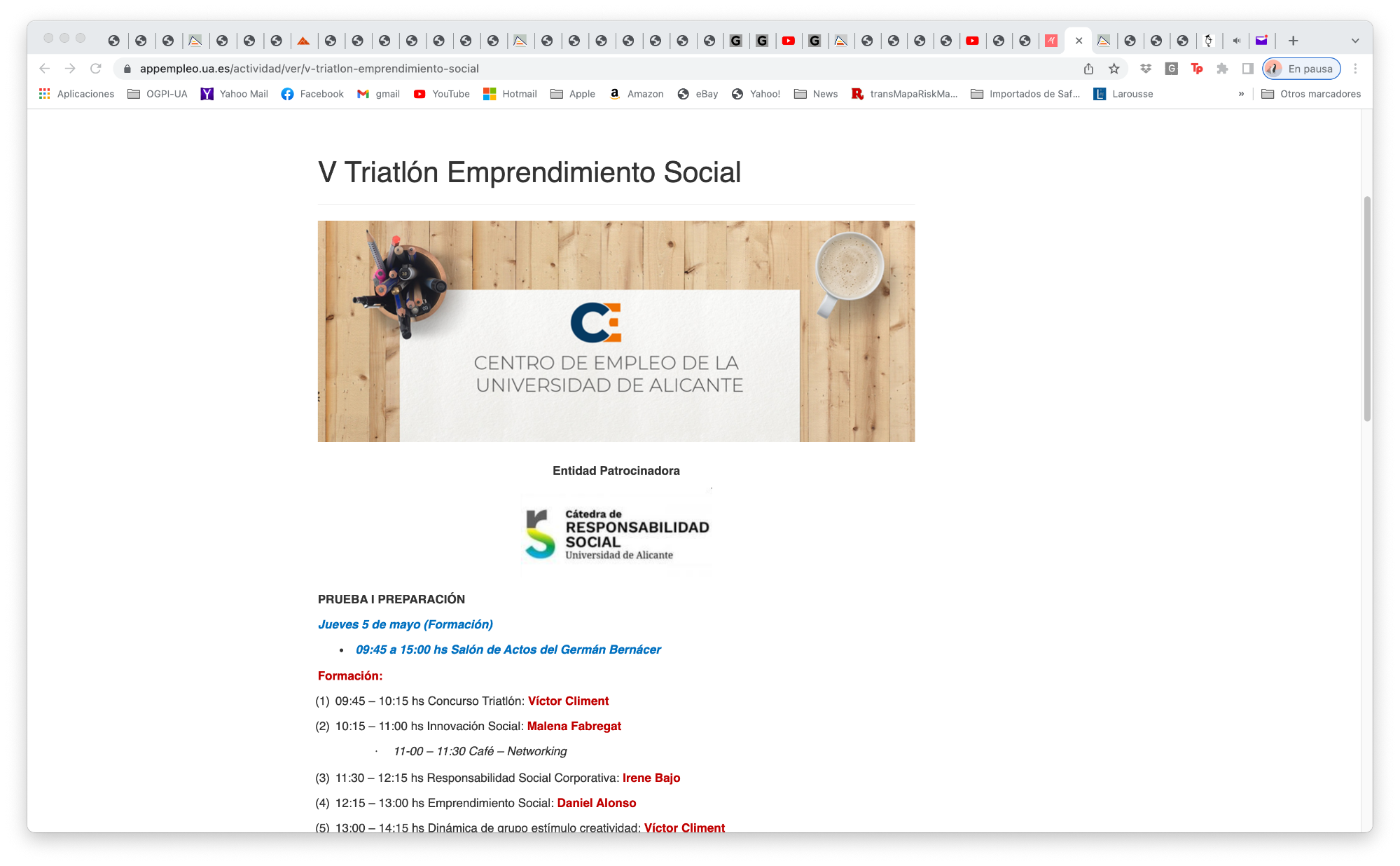 དམིགས་གཏད: གཙུག་ལག་སློབ་ཕུག་དང་ གཞི་རིམ་སློབ་ཕྲུག ( རང་རྐྱང་ཡང་ན་སྡེ་ཚན་ནང་) (ཚད་མི་༦༠་ཙམ།)
དམིགས་ཡུས་: མི་སྡེའི་གསར་བཙུགས་གོང་འཕེལ་དང་ མི་ལྡེའི་ཚོང་ལཱའི་ལས་འགུལ་དོན་ལུ་ སེམས་ཤུགས་བྱིན་ནི་དང་ རྒྱབ་སྐྱོར་ཕུལ་ནི།
དུས་ཡུན: གོ་རིམ་༣་པ།
ས་གནས: གཞིས་ཁོངས་ནང་ན།
གོ་རིམ:
གོ་རིམ་༡: གྲ་སྒྲིག. མི་སྡེའི་གསར་བཙུགས་གོང་འཕེལ་དོན་ལུ་ ཉིནམ་༡་གི་རིང་ སྦྱོང་བརྡར, མི་སྡེའི་ཚོང་ལཱའི་ལས་འགུལ, མི་སྡེའི་ལས་འཛིན་དང་འབྲེལ་བའི་འགན་ཁུར་, གསར་སྐྲུན་ལུ་སྤྲོ་བ་བསྐྱེད་བཅུག་ནི་དོན་ལས་ལས་རིམ་སྣ་ཚོགས།
གོ་རིབ་༢: ཀེཎ་བས་ནང་ བསླབ་སྟོན་ལས་རིམ་གྱི་སྡེ་ཚན(ཀོཎ་བས་བཟོ་བཀོད་ཚོང་ལཱ་གི་གོང་འཕེལ་དང་ སྤྱན་འབུལ་གྱི་གྲ་སྒྲིག) + ཝིད་ཏྲོར་ཀྲེལ་མེཌ་དང་ཅིག་ཁར་སྒེར་སློབ།
གོ་རིམ་༣: འགྲན་བསྡུར. ཇུ་རེ་ལུ་ ལས་འགུལ་སྐོར་སྤྱན་འབུལ, གསོལ་རེ་སྐྱེལ་སྤྲོད (མི་སྡེའི་གསར་བཙུགས་གོང་འཕེལ་ལས་འགུལ་དྲག་ཤོས་ལུ་ རེ་རེ་བཞིན་ལུ་ ༥༠༠€, མི་སྡོའི་ཚོང་ལཱ, མི་སྡེའི་ལས་འཛིན་དང་འབྲེལ་བའི་འགན་ཁུར)
https://appempleo.ua.es/actividad/ver/decidete-a-emprender-2022
བཀྲིན་ཆེ།
Cristina Beans, M.Sc., MBA
Senior Project Manager, OGPI-University of Alicante 
c.beans@ua.es
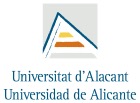 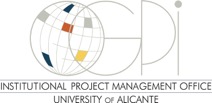